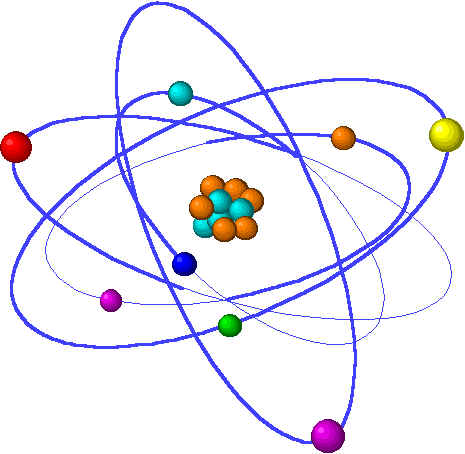 Subatomic Particles
And Isotopes
Subatomic Particle
How Atoms Differ
Atomic Number =   # p+ = # e-

If we ever change the # of 
p+    new element
e-   same element of different charge
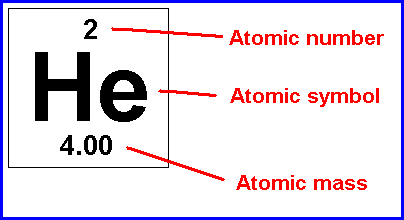 Complete the following table
Atomic mass
Definition – the mass of an element determined from the sum of the #p+ and #n0
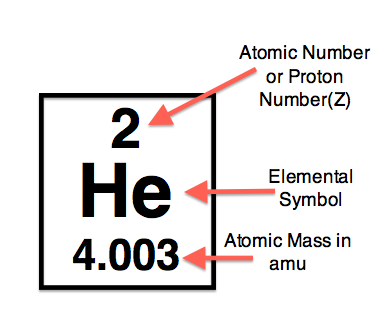 [Speaker Notes: Atomic mass – Atomic number = # of neutrons]
Can Atomic mass Differ?
YES!!!

Isotope – same element of different mass
How???
Remember – if change # p+ then change element
What if change # n0?    different mass!!
Isotopes
3 types of potassium
All have 19 protons  cannot change these
1 has 20 neutrons
1 has 21 neutrons and 
1 has 22 neutrons

Atoms like these with the same number of protons but different number of neutrons are isotopes!
Isotope
Determine the number of p+, n0, e- for the following isotopes
Symbols of Isotopes
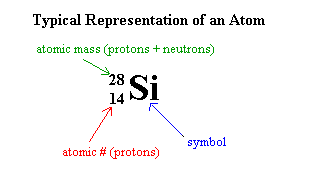 Nuclide symbol
Hyphen notation
Silicon - 28
Si - 28
Isotopes
Lets look back at potassium

Bananas are a great source of potassium.
But which potassium does a banana have?
All 3
Isotopes
Look at Potassium’s mass on the periodic table
39.098 amu

How do we have a mass on the PT of 39.098?
Isotopes
Potassium in a Banana
93.25% is Potassium  with 20 neutrons
6.7302% is Potassium with 22 neutrons
0.0117% is Potassium with 21 neutrons
Average Atomic Mass
The mass on the periodic table is 
Average atomic mass
What does this mean?

Average of all the masses and their abundance of the isotopes of that element.
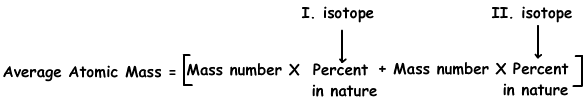 Average atomic mass
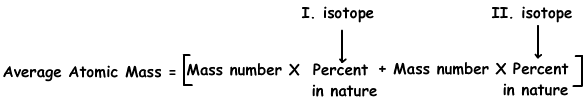 Average Atomic Mass
Potassium Example

Isotope	% abund	Mass		portion of average
      K-39	93.25%    x	  39	   =

      K-40	6.7302%  x	  40	   =

      K-41	0.0117% x	  41	  =   
						+_____________
Average Atomic Example
From classwork:
Isotope Lab
Math used in this lab – example
Let x = Pre 1982 pennies; let y = Post 1982 pennies